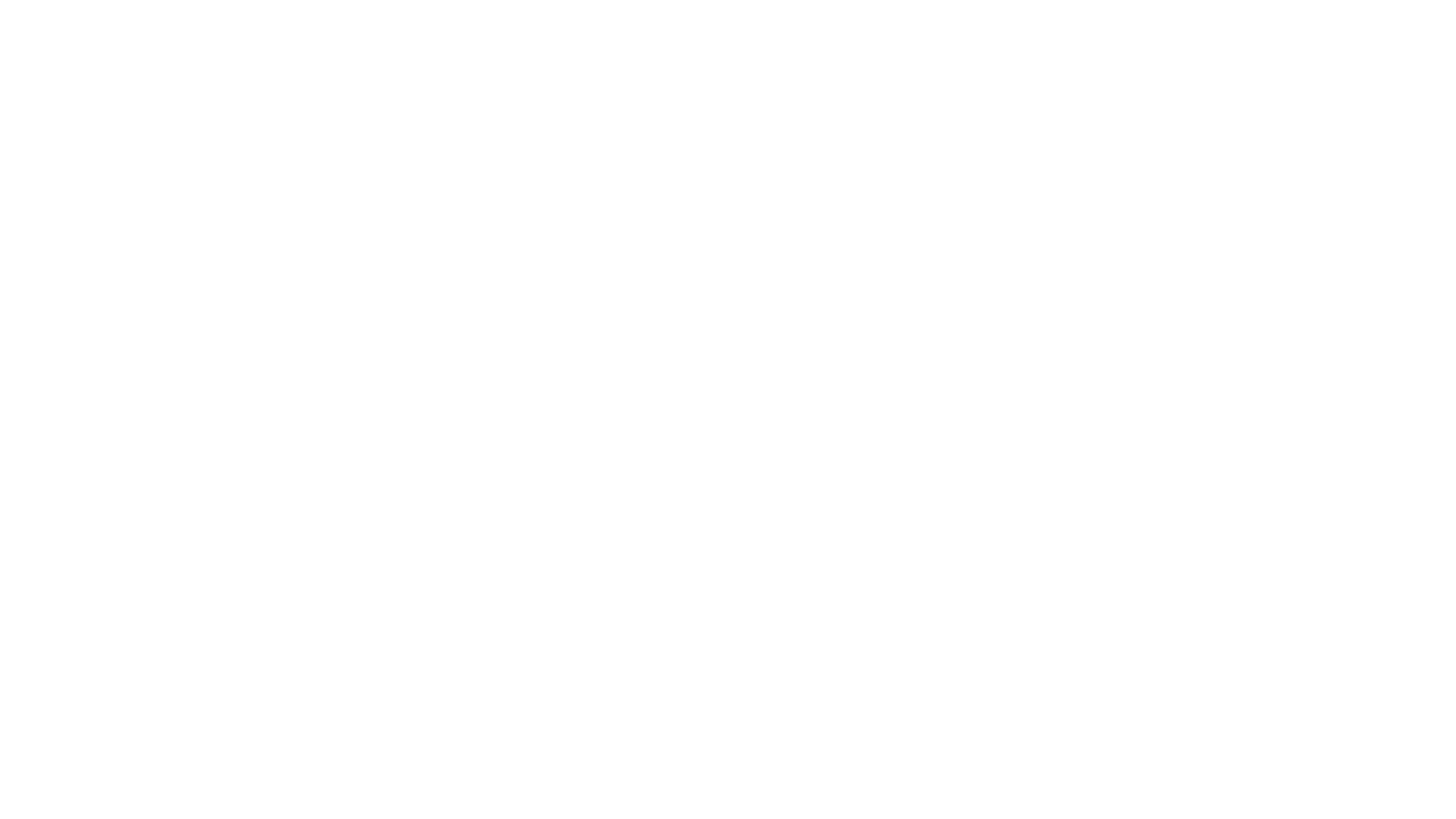 Image
Eine Frage der Kommunikation
Definition
Das Image ist das innere Gesamt- und Stimmungsbild bzw. der Gesamteindruck, den eine Mehrzahl von Menschen von einem Meinungsgegenstand hat. Dieser Gesamteindruck ist eine subjektive Kategorie, er muss nicht objektiv richtig sein.
Wie entsteht ein Image
Images entstehen immer dann, wenn eine Organisation und ein Individuum in Kontakt kommen. Ein solcher Kontakt kann direkt (persönliches Erleben) oder indirekt (z.B. durch Medienberichterstattung, Werbung, das private oder berufliche Umfeld) zustande kommen.
Fahrer 1
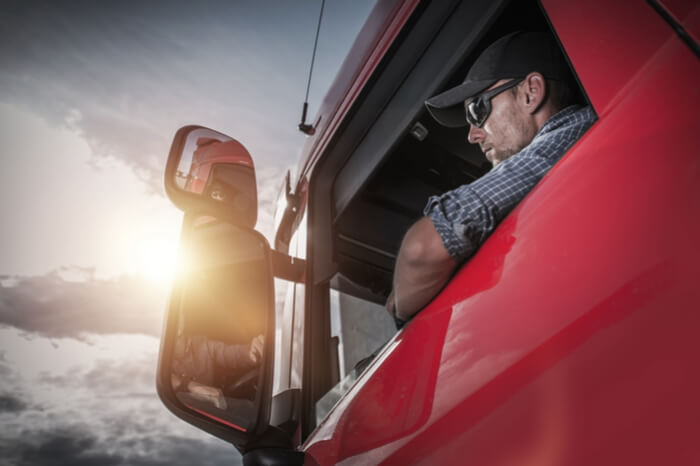 Fahrer 2
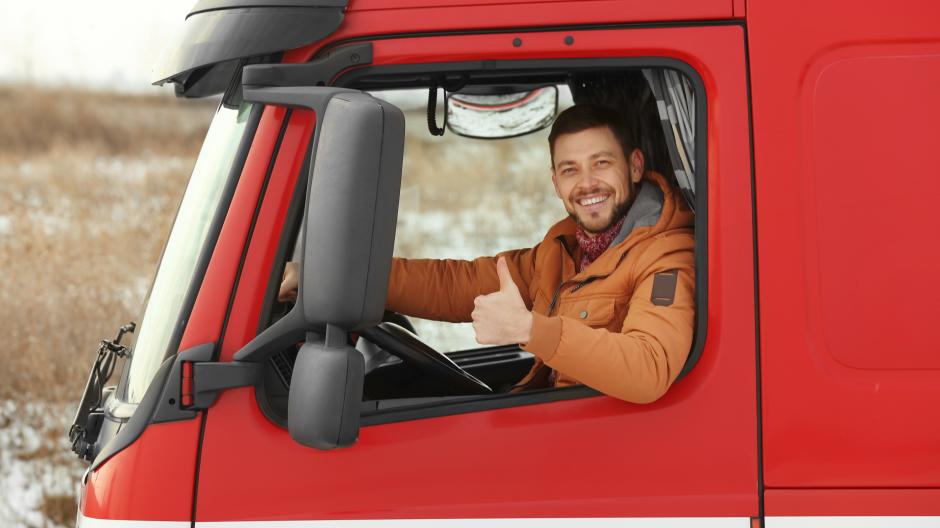 Fahrer 3
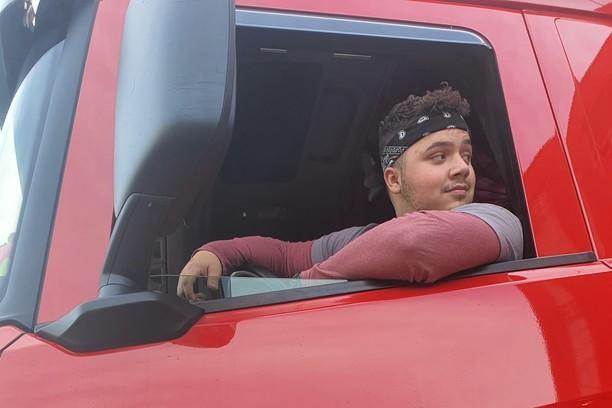 Fahrer 4
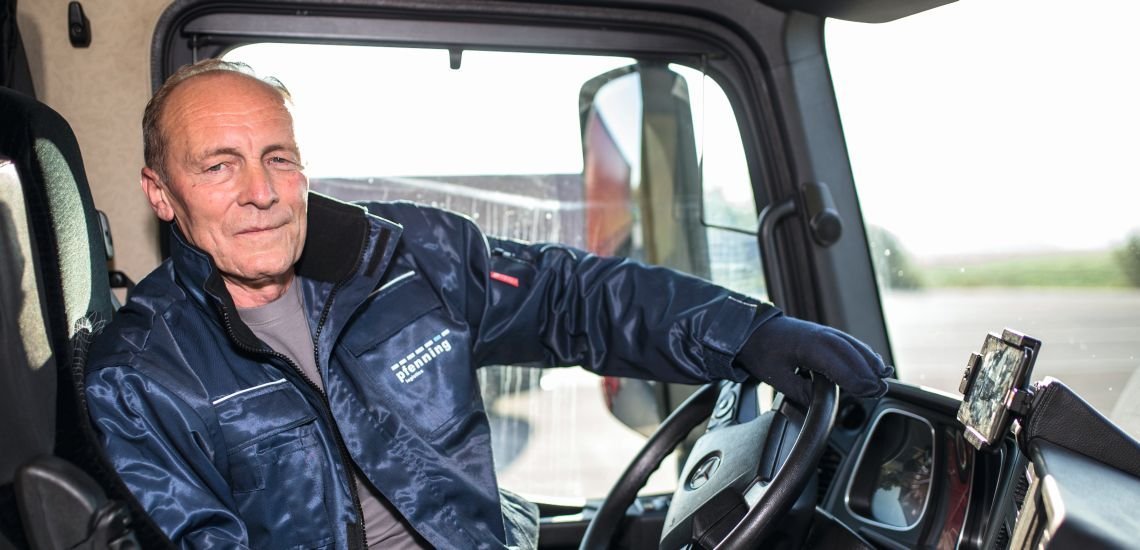 Fahrer 5
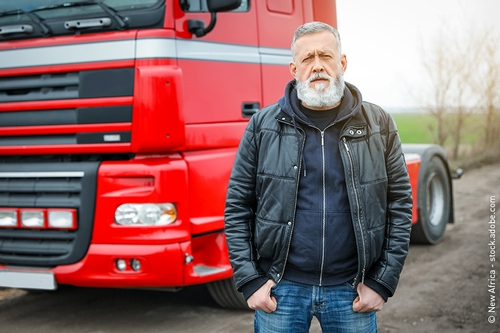 Fahrer 6
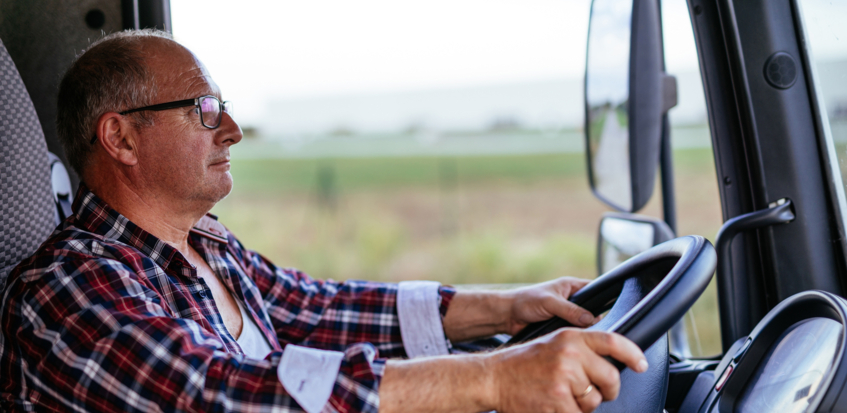 Was bestimmt den 1. Eindruck?
Aussehen
Kleidung
Körpersprache

Stimme

Inhalt
50%
40%
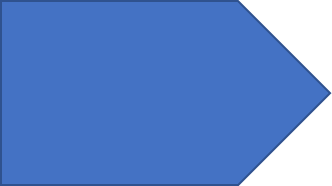 10%
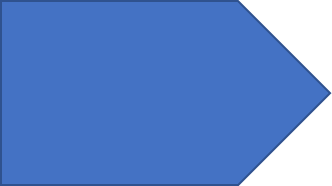 Kommunikation
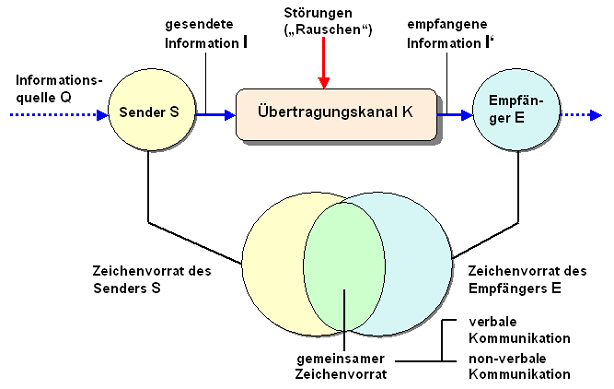 Resonanzmodell
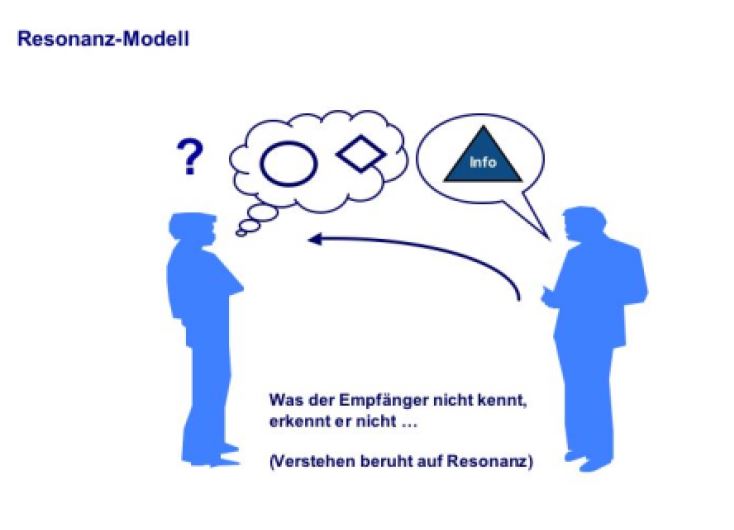 Eisbergtheorie
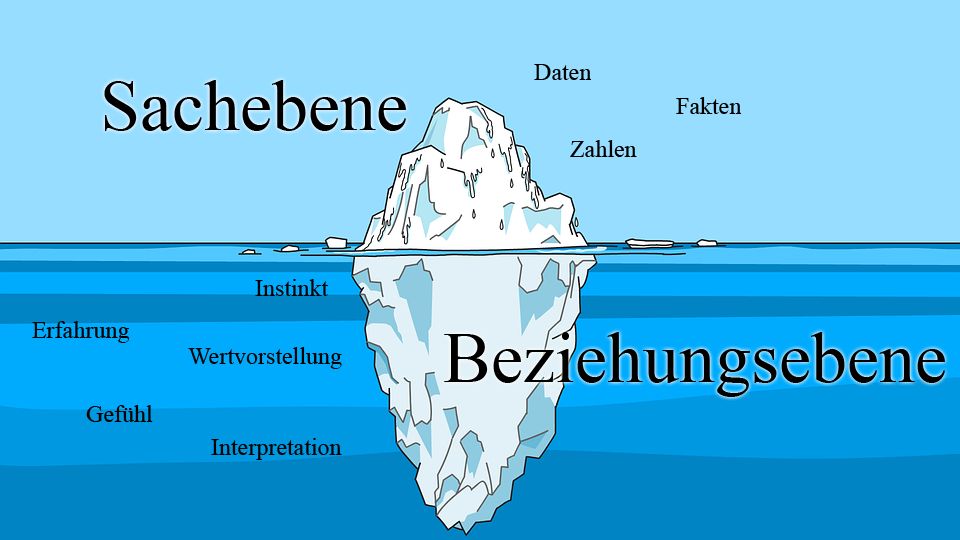 Sage und denke immer:
„Du hast teilweise Recht“
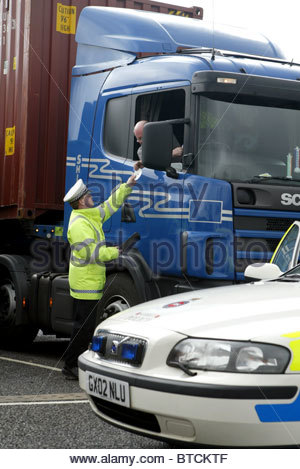 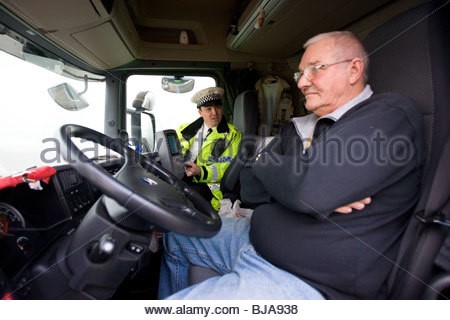 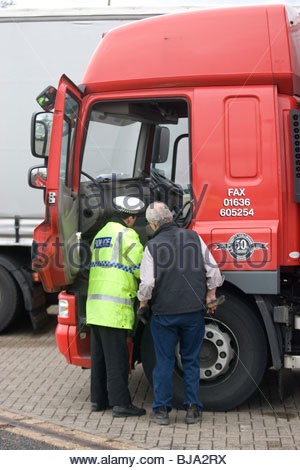 Gesprächssituation
Der Körper lügt nie!
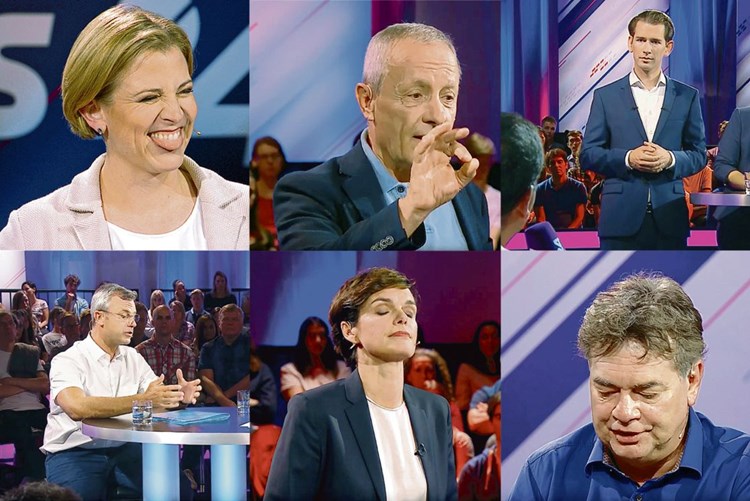 Mimik
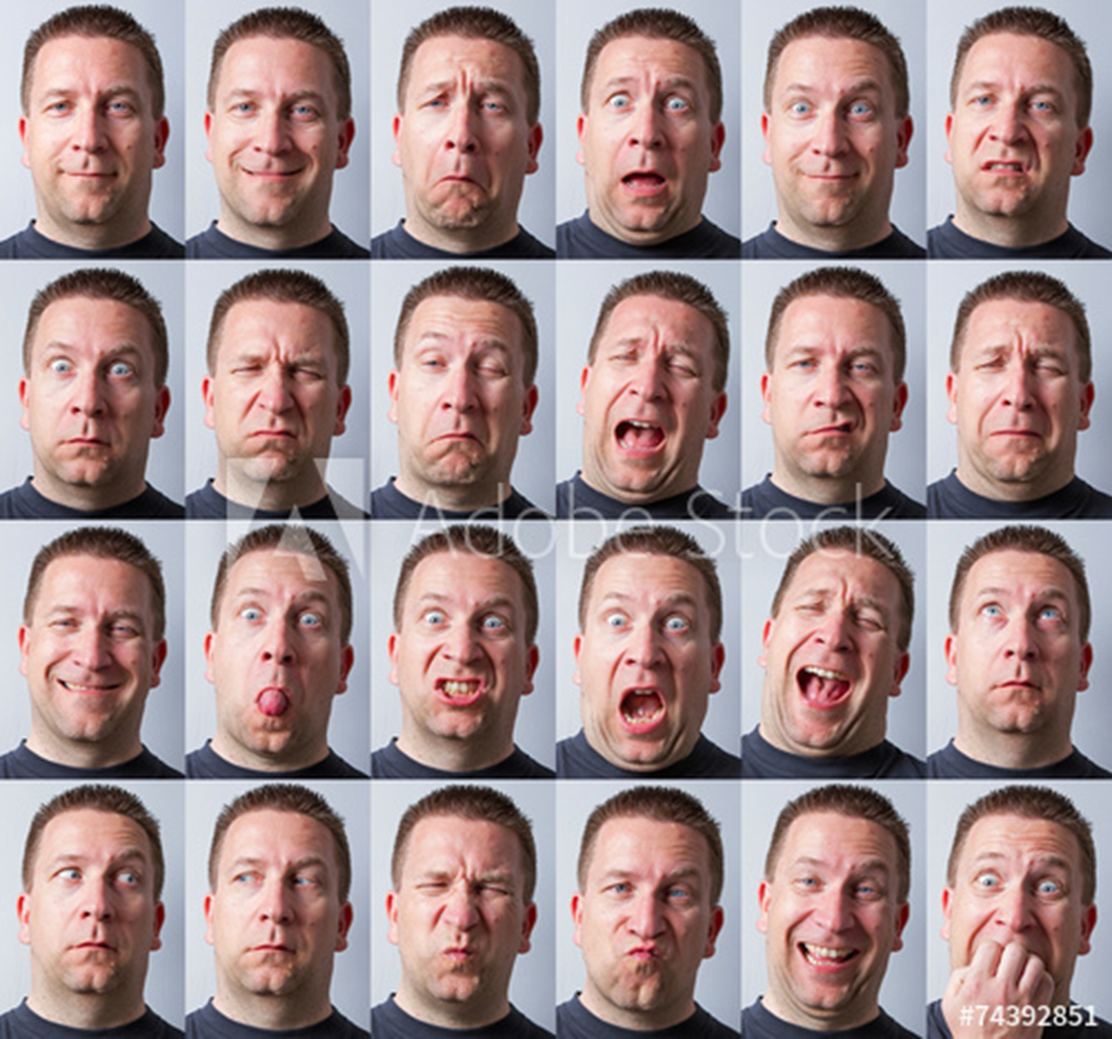 Gestik
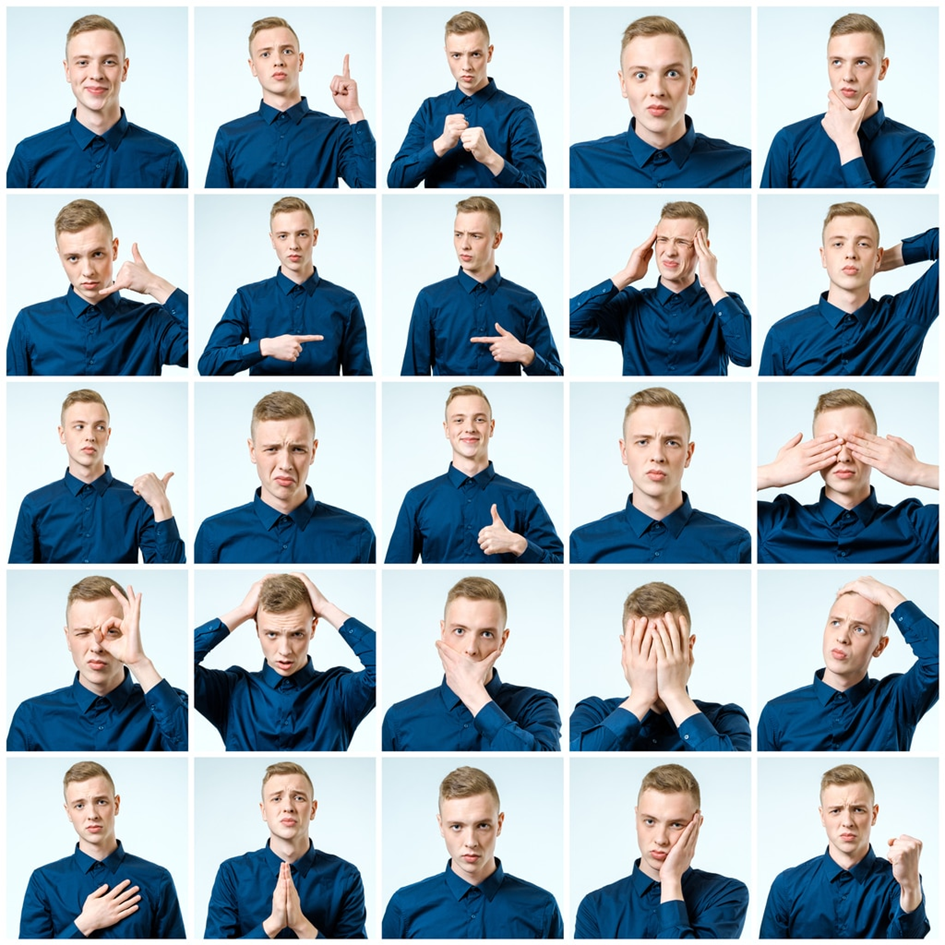 Grundlagen jeder Kommunikation
Respekt
&
Wertschätzung